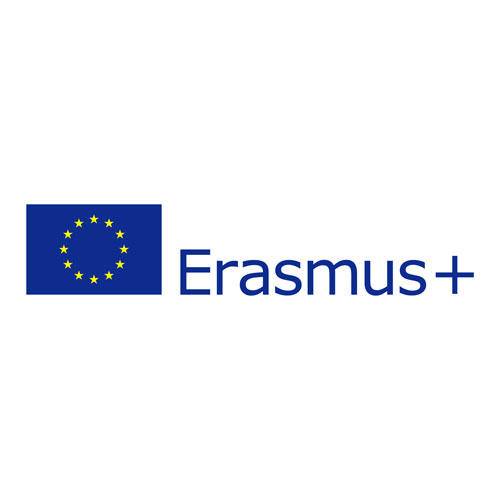 Fogalma és működése
Mi is az az infláció?
Infláció az árszínvonal tartós növekedése.
Az inflációt avagy pénzromlást, hívták még pénzpuffasztásnak ill. pénzpuffadásnak.
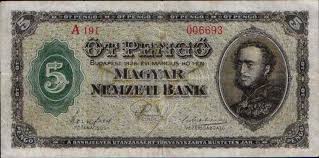 Fajtái
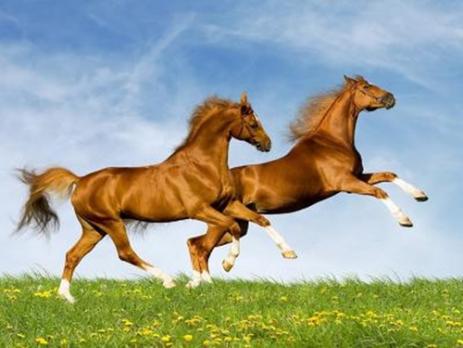 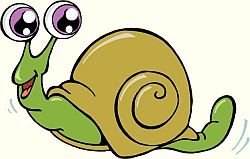 Vágtató infláció
Lassú infláció
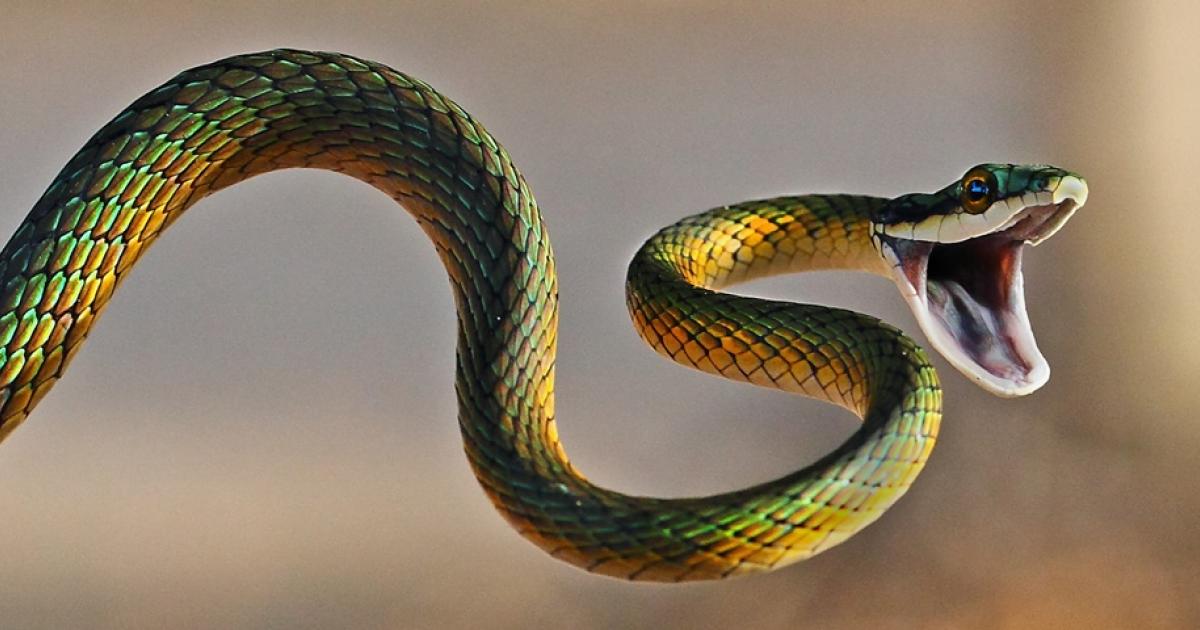 Kúszó infláció
Kialakulásának okai
Az infláció egyik oka a pénzmennyiség növekedése. 
Nagy pénzmennyiség                   Inflációt gerjeszt
Kevés pénzmennyiség                    Ellentétes hatás
Szabályozása: Eszközvásárlás (jegybank kötvényt vesz), cserében pénzt ad           	Pénzmennyiség növelése
Előnyei
Az infláció rejtett adó.

Infláció főbb okai:
Háború
Állami intézmények szervezettsége felbomlik
Költségvetési deficit